The Impact of Real Translation and Group Tasks on Language Students’ Learning Experience (2)
Angela Uribe de Kellett, a.uribe-de-kellett@ncl.ac.uk
Dr Sandra Salin, sandra.salin@ncl.ac.uk
Newcastle University, School of Modern Languages
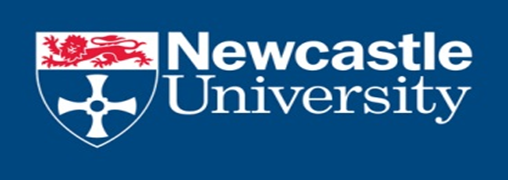 The Real Translation Project
Aims
Motivate / engage students 
Work with charitable organisations  
Group work / independent learning skills
Develop skills to enhance employability
Key objectives
Implementation – the Charities
Different types of charities: local / national / international

Different types of sources: leaflets / websites / video voice over / tourist guides / etc

Different languages:
     Spanish – 3 years
     French – 2 years 
     German – 1 year
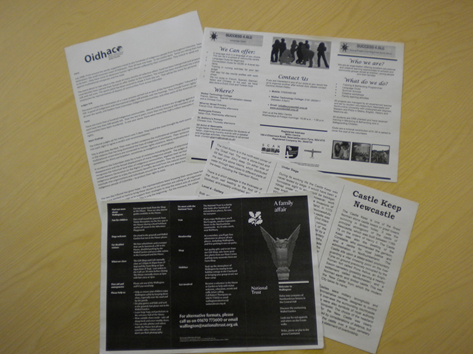 [Speaker Notes: Different charities / different text types
First text – everyone had to do
Second text - choice]
This year
Final year language students

Extracurricular activity / Outside classroom 

Voluntary participation : 
        Spanish: 21 students
        French: 11 students
        German: 8 students

Divided in groups of 2-4 students

Semester 2 (ended before the exam period)

Webpages of a local charity (social and educational needs for children).
Implementation
First draft individually
Second draft produced in groups & submitted to tutor.
Second draft assessed by tutors
Best translations / pages selected by tutors 
Feedback to all students
Editing
Final translations submitted to the charity during a meeting 
Certificates to evidence students’ involvement
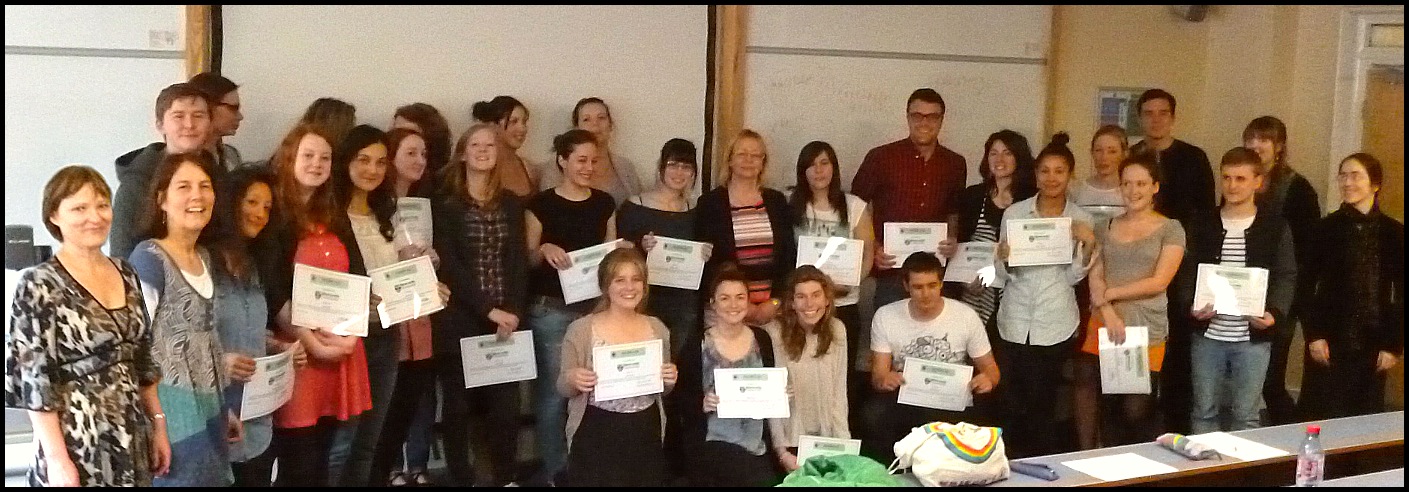 Evidence collected
Preliminary questionnaire (last year - expectations / working styles). 

Final questionnaires (student feedback)

Reflective report (Spanish)
Feedback sessions with tutor (French and Spanish)
Perception shift - SpanishBest features (2010-11)
Final questionnaire analysis 2011-12(29 questionnaires received:14 for Spanish/10 for French/5 for German)
What did you particularly like about this project?
Impact of group work
Professionality
What the students gained
Personal satisfaction
Language skills
Extra practice
Real work experience
Team working skills
Confidence
Translation skills
More vocabulary
Organisational skills
Collaboration
Fun
Improved accuracy
Awareness of target reader
Time management skills
Doing something useful
Better awareness of the challenges of web translation
Negociating skills
Better awareness of the life of a translator
Patience
Completing a difficult challenge
Feedback
Friendship
Something to enhance my CV
Initiative
Contacts
Feedback – 100% satisfaction
What could be improved?
Conclusion - Learning experience
Success – 96 % would definitely get involved again. 
Benefits : group work / work for a charity / real work
Team work - most important (96% - improved quality)
Team work + real task = quality 
Benefits of learning through peers (charity + in practice)
Importance of tutors’ feedback
Assessment : Competition/exam “Only one group should win”
Certificate 

What’s next?
Improvement: start earlier + one meeting at beginning 
Voluntary extracurricular activity / 3 Optional modules
New contacts / more charities / regular supply
Just charities? Choice?
Website
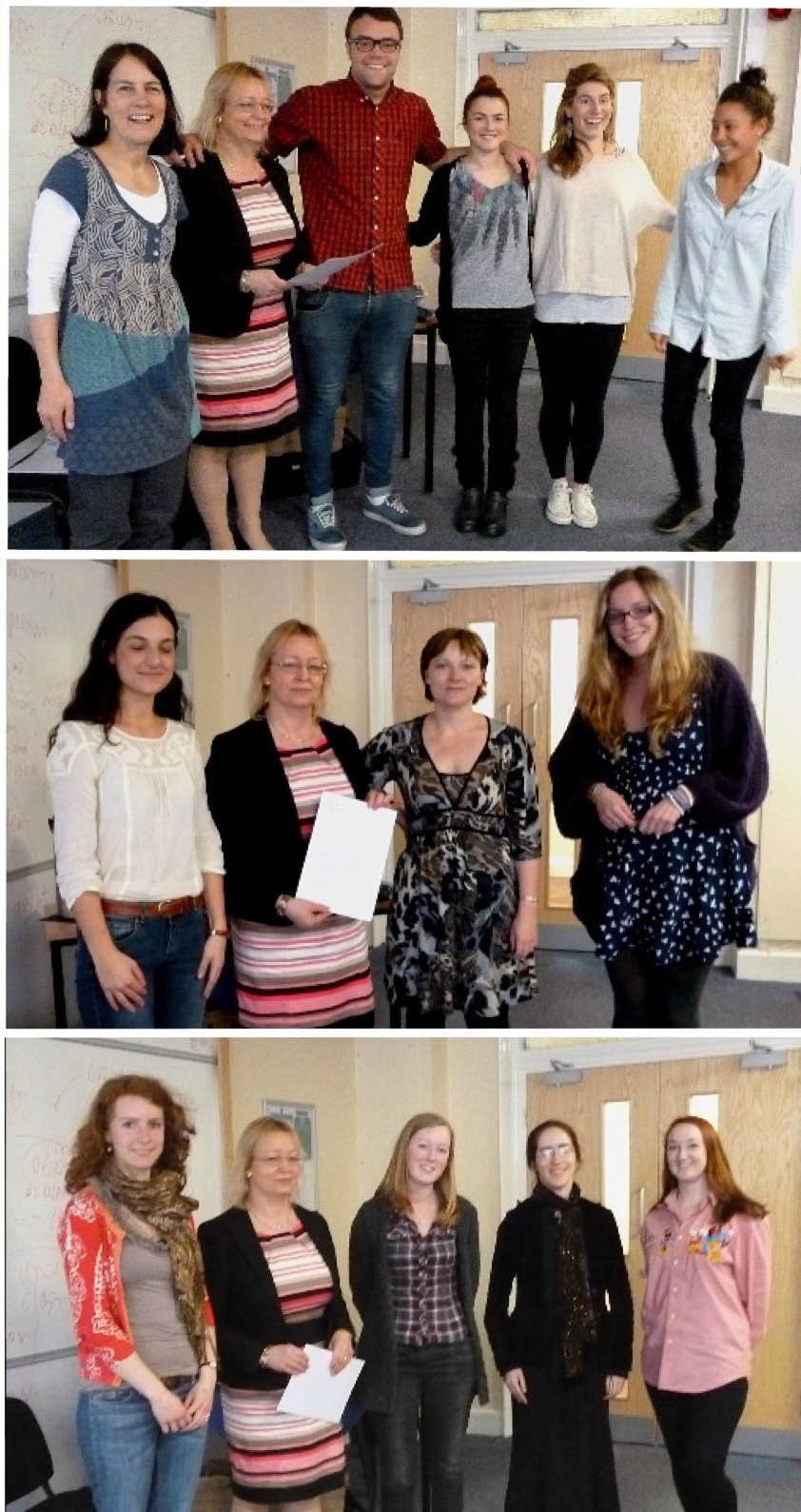 When it comes to graduate recruitment, significant numbers of employers questioned said that the ability to work well in a team (98%), communication skills (96%), and knowledge of foreign languages (67%) were important when recruiting for their companies.
European Commission, November 2010.
http://ec.europa.eu/public_opinion/flash/fl_304_en.pdf